Slide PowerPoint
http://www.phamlocblog.com
Instructions for use
Open this document in Google Slides (if you are at slidescarnival.com use the button below this presentation)
You have to be signed in to your Google account
EDIT IN GOOGLE SLIDES
Go to the File menu and select Make a copy.
You will get a copy of this document on your Google Drive and will be able to edit, add or delete slides.
EDIT IN POWERPOINT®
Go to the File menu and select Download as Microsoft PowerPoint. You will get a .pptx file that you can edit in PowerPoint. 
Remember to download and install the fonts used in this presentation (you’ll find the links to the font files needed in the Presentation design slide)
More info on how to use this template at www.slidescarnival.com/help-use-presentation-template
This template is free to use under Creative Commons Attribution license. If you use the graphic assets (photos, icons and typographies) provided with this presentation you must keep the Credits slide.
Hello!
I am Jayden Smith
I am here because I love to give presentations. 
You can find me at @username
1.
Transition headline
Let’s start with the first set of slides
Quotations are commonly printed as a means of inspiration and to invoke philosophical thoughts from the reader.
This is a slide title
Here you have a list of items
And some text
But remember not to overload your slides with content

You audience will listen to you or read the content, but won’t do both.
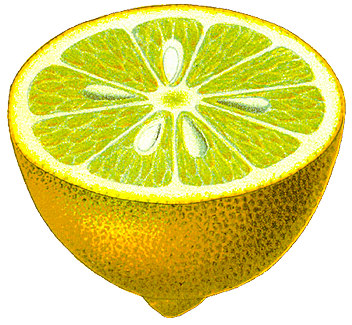 Big concept
Bring the attention of your audience over a key concept using icons or illustrations
You can also split your content
White
Is the color of milk and fresh snow, the color produced by the combination of all the colors of the visible spectrum.
Black
Is the color of coal, ebony, and of outer space. It is the darkest color, the result of the absence of or complete absorption of light.
In two or three columns
Yellow
Is the color of gold, butter and ripe lemons. In the spectrum of visible light, yellow is found between green and orange.
Blue
Is the colour of the clear sky and the deep sea. It is located between violet and green on the optical spectrum.
Red
Is the color of blood, and because of this it has historically been associated with sacrifice, danger and courage.
A picture is worth a thousand words
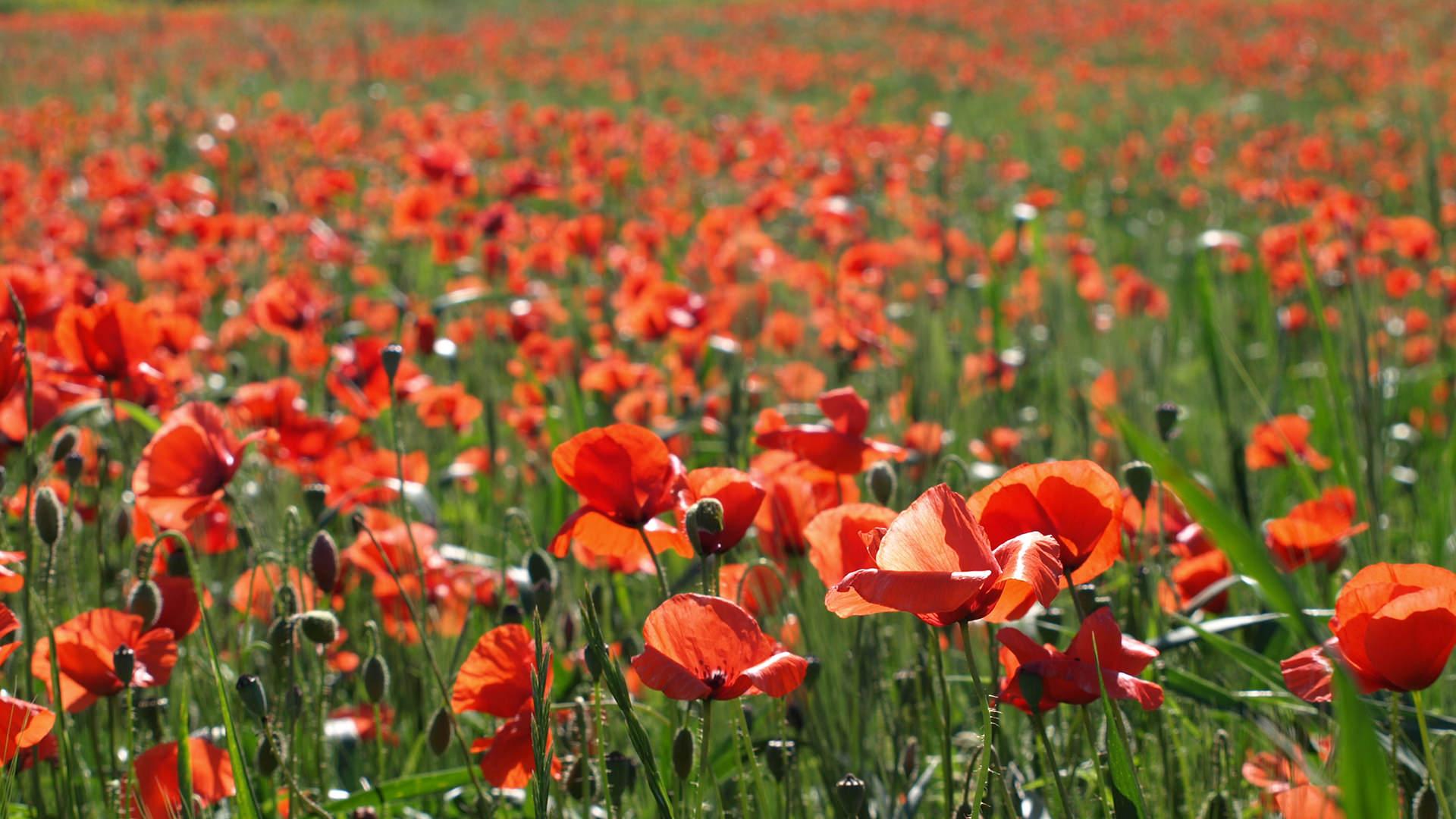 Want big impact?
Use big image.
Use charts to explain your ideas
White
Gray
Black
And tables to compare data
Maps
our office
89,526,124
Whoa! That’s a big number, aren’t you proud?
89,526,124$
That’s a lot of money
185,244 users
And a lot of users
100%
Total success!
Our process is easy
first
second
last
Let’s review some concepts
Yellow
Is the color of gold, butter and ripe lemons. In the spectrum, yellow is found between green and orange.
Blue
Is the colour of the clear sky and the deep sea. It is located between violet and green on the optical spectrum.
Red
Is the color of blood, and because of this it has historically been associated with sacrifice, danger and courage.
Yellow
Is the color of gold, butter and ripe lemons. In the spectrum, yellow is found between green and orange.
Blue
Is the colour of the clear sky and the deep sea. It is located between violet and green on the optical spectrum.
Red
Is the color of blood, and because of this it has historically been associated with sacrifice, danger and courage.
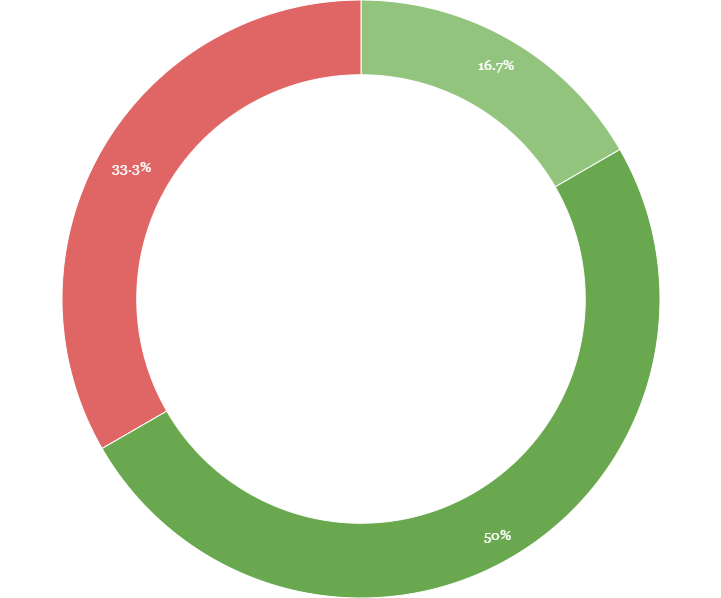 You can copy&paste graphs from Google Sheets
Android project
Show and explain your web, app or software projects using these gadget templates.
iPhone project
Show and explain your web, app or software projects using these gadget templates.
Tablet project
Show and explain your web, app or software projects using these gadget templates.
Desktop project
Show and explain your web, app or software projects using these gadget templates.
Thanks!
Any questions?
You can find me at @username & user@mail.me
Credits
Special thanks to all the people who made and released these awesome resources for free:
Presentation template by SlidesCarnival
Plant illustrations from Köhler's Medizinal-Pflanzen in naturgetreuen at BHL
Presentation design
This presentation uses the following typographies and colors:
Titles: Playfair display
Body copy: Tinos
You can download the fonts on this page:
https://www.google.com/fonts#UsePlace:use/Collection:Playfair+Display:400,700,400italic,700italic|Tinos:400,400italic,700,700italic
Click on the “arrow button” that appears on the top right
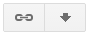 You don’t need to keep this slide in your presentation. It’s only here to serve you as a design guide if you need to create new slides or download the fonts to edit the presentation in PowerPoint®
SlidesCarnival icons are editable shapes. 
This means that you can:
Resize them without losing quality, change fill color and opacity and change line color, width and style.

Isn’t that nice? :)